Mediální reprezentace fanouškovství v televizních seriálech a filmech (pozitivní i negativní stereotypizace, patologizace, konformita)
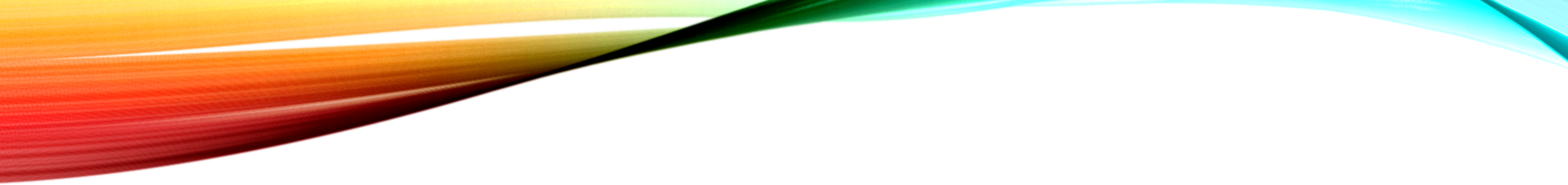 Minulost zobrazování fanoušků
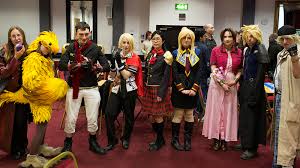 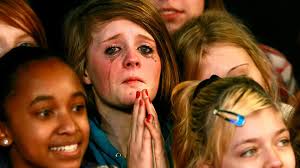 hlupáci, dětinové, psychotičtí vrazi, hooligans aj.
sportovní fanoušci (fotbal vs. tenis)
mediální fanoušci (fantasy vs. krimi)
asociální fanoušci (vs. cosplay, roleplay)
společenští vyvrženci (mistfits)
Bodyguard (1992)
ULTRAS
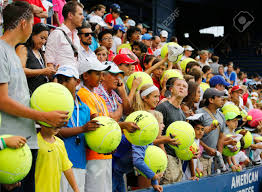 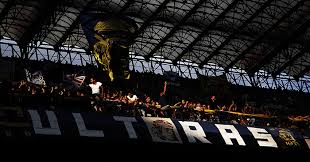 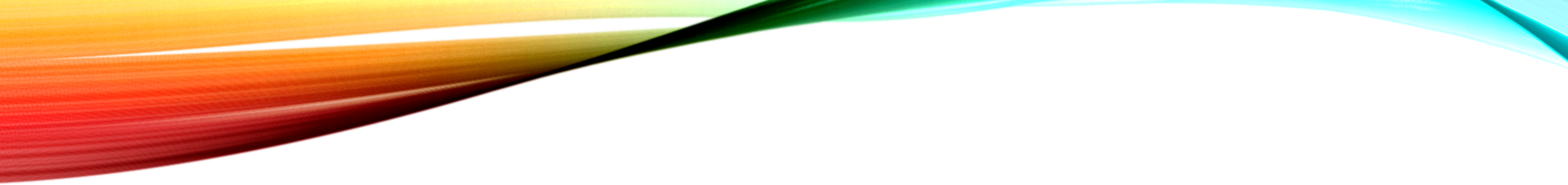 Současnost zobrazování fanoušků
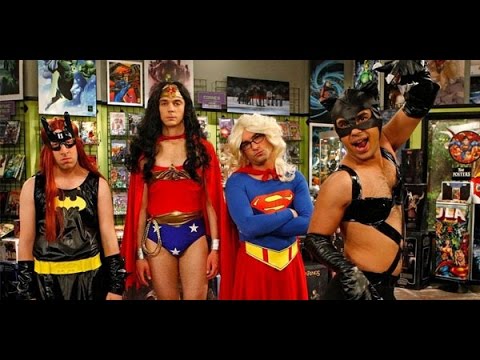 Psychicky narušené osoby, příliš velká emotivní investice
Fanynky hudební
Glee
Komerčně zajímavý fanoušek (TBBT)
The Big Bang Theory a cosplay
TBBT adorkable misogyny
Sebereprezentace fanoušků
Jak tedy vypadá mediální reprezentace fanoušků?